IN DEPTHNourin Binte Saeed
CREDITS: Alessia Alampi

Liceo scientifico Scienze Applicate “A. Einstein”
A.S. 2017/2018
STRUCTURE
Abstract: summary of document  content 
Introduction: explaination of main concepts
Chapter I : colonialism aspect – Robinson Crusoe
Chapter II: imperialist ideology - Heart of Darkness
Chapter III: representation of India and colonial background – A Passage to India
Conclusion
COLONIALISM
External facade
 
policy of a nation seeking to extend or retain its authority over other people or territories and helping the colonies modernise
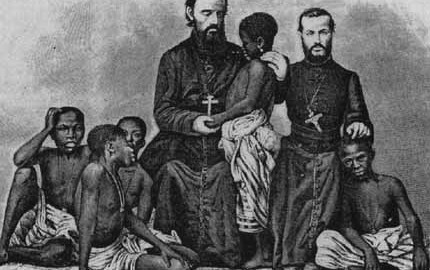 COLONIALISM
Reality 

idea: white people are more powerful and have to dominate over the “others”
colonizers have the aim of exploiting the colonists to their benefit
Colonised are forced to speak the same language, have the same religion and customs as the colonizers
ROBINSON CRUSOE
Novelist: Daniel Defoe in 1719 
Allegorical novel –
surface: adventur story
deep meaning: colonialism, issues like race, power identity formation seen from a colonizer’s  perspective
Protagonists: Robinson Crusoe and Friday
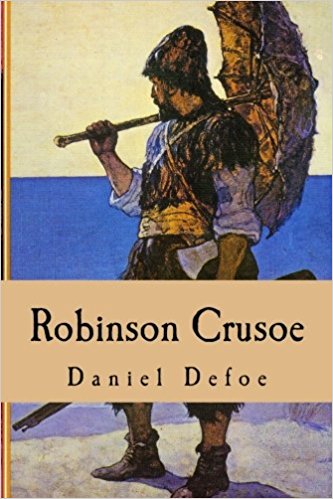 ROBINSON CRUSOE
Connection between the two protagonists:

Robinson Crusoe			Friday

 colonizer				 colonized
 master				 slave
 civilized				 uncivilized
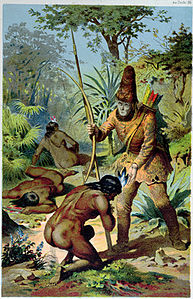 ROBINSON CRUSOE
Robinson Crusoe imposes to Friday:
a name
the use of English
his religion

From a savior R. Crusoe becomes Friday’s master   Friday:  consciously and unconsciously accepts his colonial identity